MK. KULIAH STATISTIKA


HIPOTESIS &
UJI HIPOTESIS
PENGERTIAN HIPOTESIS 
DALAM PENELITIAN
Hipotesis berasal dari penggalan kata ”hypo” yang artinya ”di bawah” dan thesa” yang artinya ”kebenaran”, jadi  hipotesis adalah suatu dugaan yang perlu diketahui kebenarannya yang berarti dugaan itu mungkin benar mungkin salah.
Diunduh dari: http://lenterakecil.com/pengertian-hipotesis-dalam-penelitian/ …. 2/10/2012
UJI HIPOTESIS
Uji Hipotesis adalah metode pengambilan keputusan yang didasarkan dari analisa data, baik dari percobaan yang terkontrol, maupun dari observasi (tidak terkontrol). 

Dalam statistik sebuah hasil dapat dikatakan signifikan secara statistik jika kejadian tersebut hampir tidak mungkin disebapkan oleh faktor yang kebetulan, sesuai dengan batas probabilitas yang sudah ditentukan sebelumnya. 

Uji hipotesis kadang disebut juga "konfirmasi analisa data". Keputusan dari uji hipotesis hampir selalu dibuat berdasarkan pengujian hipotesis nol.  Hal ini merupakan pengujian untuk menjawab pertanyaan yang mengasumsikan hipotesis nol adalah benar.
Diunduh dari: http://id.wikipedia.org/wiki/Uji_hipotesis ..... 2/10/2012
HIPOTESIS  & UJI HIPOTESIS
Berkaitan dengan perumusan hipotesis
Apakah penelitian memerlukan hipotesis ?
Apa dasar yang digunakan untuk merumuskan hipotesis?
Bagaimana bentuk hipotesis yang akan kita rumuskan ?
PENGERTIAN  HIPOTESIS
Hipotesis merupakan jawaban sementara yang hendak diuji kebenarannya.
Tidak semua penelitian memerlukan hipotesis, penelitian yang bersifat eksploratif dan deskriptif tidak memerlukan hipotesis
MANFAAT  HIPOTESIS
Menjelaskan masalah penelitian
Menjelaskan variabel-variabel yang akan diuji
Pedoman untuk memilih metode analisis data
Dasar untuk membuat kesimpulan penelitian.
CONTOH  HIPOTESIS
Ada pengaruh positif yang signifikan pemberian insentif, lingkungan kerja, dan kepemimpinan terhadap semangat kerja karyawan PT. YOSANTA

HIPOTESIS DAPAT MENUJUKKAN:
MASALAH PENELITIAN
VARIABEL PENELITIAN
METODE ANALISIS DATA
KESIMPULAN
DASAR MERUMUSKAN HIPOTESIS
Berdasarkan pada teori 
Berdasarkan penelitian terdahulu 
Berdasarkan penelitian pendahuluan 
Berdasarkan akal sehat peneliti
KONSEP   PERUMUSAN   HIPOTESIS
Sumber Masalah
Kehidupan sehari-hari
Teoritis
Teori
Penelitian terdahulu
Penelitian Pendahuluan
Akal sehat
Perumusan Hipotesis
Instrumen penelitian
Variabel, Data
Pengujian Hipotesis
Kesimpulan Dan Implikasi
MACAM  -   HIPOTESIS
HIPOTESIS DESKRIPTIF
Pelayanan Rumah sakit Enggal Waras tidak Memuaskan
Kinerja Keuangan Bank CBA Baik
Semangat Kerja Karyawan PT. Yasinta Tinggi
HIPOTESIS KOMPARATIF
Rumah sakit enggal sempuh lebih memuaskan dibandingkan pelayanan rumah sakit enggal waras
Kinerja keuangan bank CBA lebih baik dibandingkan dengan kinerja bank Polli
Semangat kerja karyawan PT.YASINTA lebih tinggi dibandingkan dengan semangat kerja PT.YASINTO
HIPOTESIS ASOSIATIF
Kepuasan pasien berpengaruh signifikan terhadap loyalitas pasien
Jumlah nasabah berpengaruh terhadap kinerja keuangan bank CBA
Semangat kerja karyawan berpengaruh positif terhadap produktifitas karyawan
HIPOTESIS  DESKRIPTIF
Hipotesis tentang nilai suatu variabel mandiri, tidak membuat perbandingan atau hubungan. Sebagai contoh bila rumusan masalah penelitian sbb:
Seberapa tinggi produktivitas Appel di Kota Batu?
Berapa lama daya segar buah Apel Manalagi pada kondisi ruangan?

Rumusan hipotesis:
Produktivitas Appel di Kota Baku 20 ton/ha.
Daya tahan segar buah Appel Manalagi pada suhu ruangan adalah 20 hari.
HIPOTESIS  KOMPARATIF
Hipotesis ini merupakan pernyataan yang menunjukkan dugaan nilai satu variabel atau lebih pada sampel yang berbeda. 
Contoh rumusan hipotesis komparatif:
Apakah ada perbedaan produktivitas Appel Manalagi di Kota Baku dan di Ponmcokusumo?
Apakah ada perbedaan kadar gula pada buah Apel Manalagi dan Buah Appel Anna dari Kota Batu?

Rumusan hipotesis:
Tidak terdapat perpedaan produktivitas buah Appel di Kota Batu dan di Poncokusumo. Ho: 1 = 2    Ha: 1  2
Kadar gula buah appel Manalagi tidak berbeda dibandingkan buah appel Anna. Ho: 1 = 2    Ha: 1  2.
HIPOTESIS  ASOSIATIF
Hipotesis ini merupakan pernyataan yang menunjukkan dugaan hubungan antara dua variabel atau lebih. 
Sebagai contoh rumusan hipotesis asosiatif:
Apakah ada hubungan antara harga buah dengan volume penjualan buah Apel?
Apakah ada pengaruh pemupukan tanaman Apel Manalagi terhadap kadar gula buah Apel Manalagi ?

Rumusan hipotesis:
Tidak ada hubungan antara harga buah appel dengan volume penjualan buah apel. Ho:  = 0    Ha:   0
Tidak ada pengaruh pemupukan tanaman terhadap kadar gula buah Appel. Ho:  = 0    Ha:   0.
DALAM SEBUAH PENELITIAN HIPOTESIS DAPAT DINYATAKAN DALAM BEBERAPA BENTUK
Hipotesis Nol
	Merupakan hipotesis yang menyatakan hubungan atau pengaruh antar variabel sama dengan nol.  Atau dengan kata lain tidak terdapat perbedaan, hubungan atau pengaruh antar variabel.
Hipotesis Alternatif
	Merupakan hipotesis yang menyatakan adanya perbedaan, hubungan atau pengaruh antar variabel tidak sama dengan nol.  Atau dengan kata lain terdapat perbedaan, hubungan atau pengaruh antar variabel (merupakan kebalikan dari hipotesis alternatif)
Ciri-Ciri Hipotesis Yang Baik:
Dinyatakan dalam kalimat yang tegas
Upah memiliki pengaruh yang berarti terhadap produktifitas karyawan (jelas)
Upah memiliki pengaruh yang kurang berarti terhadap produktifitas karyawan (tidak jelas)
Dapat diuji secara alamiah
Upah memiliki pengaruh yang berarti terhadap produktifitas karyawan (dapat diuji)
Batu yang belum pernah terlihat oleh mata manusia dapat berkembang biak (Pada hipotesis ini tidak dapat dibuktikan karena kita tidak dapat mengumpulkan data tentang batu yang belum terlihat manusia)
Dasar dalam merumuskan hipotesis kuat
Harga barang berpengaruh negatif terhadap permintaan (memiliki dasar kuat yaitu teori permintaan dan penawaran)
Uang saku memiliki pengaruh yang signifikant terhadap jam belajar mahasiswa. (tidak memiliki  dasar kuat)
HIPOTESIS  & UJI HIPOTESIS
HIPOTESA dalam PENELITIAN KUALITATIF muncul setelah ada PENELITIAN EMPIRIS
HIPOTESIS difungsikan sebagai GUIDING START untuk membangun TEORI
MENYUSUN HIPOTESIS
Hipotesis adalah pernyataan tentative yang merupakan dugaan mengenai apa saja yang sedang kita amati dalam usaha untuk memahaminya
ASAL DAN FUNGSI HIPOTESIS
Hipoptesis dapat diturunkan dari teori yang berkaitan dengan masalah yang akan kita teliti. Jadi, Hipotesis tidak jatuh dari langit secara tiba-tiba!!!!!! 

Misalnya seorang peneliti akan melakukan penelitian mengenai harga suatu produk maka agar dapat menurunkan hipotesis yang baik, sebaiknya yang bersangkutan membaca teori mengenai penentuan harga.
Diunduh dari:    blog.binadarma.ac.id/dedi1968/wp.../09/1-kuliah-05_hipotesis.ppt…… 28/9/2012
FUNGSI  HIPOTESIS
Hipotesis merupakan kebenaran sementara yang perlu diuji kebenarannya oleh karena itu hipotesis berfungsi sebagai kemungkinan untuk menguji kebenaran suatu teori. 

Jika hipotesis sudah diuji dan dibuktikan kebenaranya, maka hipotesis tersebut menjadi suatu teori. Jadi sebuah hipotesis diturunkan dari suatu teori yang sudah ada, kemudian diuji kebenarannya dan pada akhirnya memunculkan teori baru.
Diunduh dari:    blog.binadarma.ac.id/dedi1968/wp.../09/1-kuliah-05_hipotesis.ppt…… 28/9/2012
FUNGSI  HIPOTESIS
Untuk menguji  kebenaran suatu teori, 
Memberikan gagasan baru untuk mengembangkan suatu teori dan 
Memperluas pengetahuan peneliti mengenai suatu gejala yang sedang dipelajari.
Diunduh dari:    blog.binadarma.ac.id/dedi1968/wp.../09/1-kuliah-05_hipotesis.ppt…… 28/9/2012
Pertimbangan dalam  Merumuskan Hipoptesis
Harus mengekpresikan hubungan antara dua variabel atau lebih, maksudnya dalam merumuskan hipotesis seorang peneliti harus setidak-tidaknya mempunyai dua variable yang akan dikaji. 
Kedua variable tersebut adalah variable bebas dan variable tergantung. Jika variabel lebih dari dua, maka biasanya satu variable tergantung dua variabel bebas.
Diunduh dari:    blog.binadarma.ac.id/dedi1968/wp.../09/1-kuliah-05_hipotesis.ppt…… 28/9/2012
PERTIMBANGAN DALAM  MERUMUSKAN HIPOPTESIS
Harus dinyatakan secara jelas dan tidak bermakna ganda, artinya rumusan hipotesis harus bersifat spesifik dan mengacu pada satu makna tidak boleh menimbulkan penafsiran lebih dari satu makna. 
Jika hipotesis dirumuskan secara umum, maka hipotesis tersebut tidak dapat diuji secara empiris.
Diunduh dari:    blog.binadarma.ac.id/dedi1968/wp.../09/1-kuliah-05_hipotesis.ppt…… 28/9/2012
Pertimbangan dlm  Merumuskan Hipoptesis
Harus dapat diuji secara empiris, maksudnya ialah memungkinkan untuk diungkapkan dalam bentuk operasional yang dapat dievaluasi berdasarkan data yang didapatkan secara empiris. 
Sebaiknya Hipotesis jangan mencerminkan unsur-unsur moral, nilai-nilai atau sikap.
Diunduh dari:    blog.binadarma.ac.id/dedi1968/wp.../09/1-kuliah-05_hipotesis.ppt…… 28/9/2012
JENIS-JENIS HIPOTESIS (Menurut tingkat abstraksinya hipotesis dibagi menjadi 3)
Hipotesis yang menyatakan adanya kesamaan-kesamaan dalam dunia empiris: Hipotesis jenis ini berkaitan dengan pernyataan-pernyataan yang bersifat umum yang kebenarannya diakui oleh orang banyak pada umumnya, 

misalnya “orang jawa halus budinya dan sikapnya lemah lembut”, “jika ada bunyi hewan tenggeret maka musim kemarau mulai tiba, “ jika hujan kota Jakarta Banjir”.  Kebenaran-kebenaran umum seperti di atas yang sudah diketahui oleh orang banyak pada umumnya,  jika diuji secara ilmiah belum tentu benar.
Diunduh dari:    blog.binadarma.ac.id/dedi1968/wp.../09/1-kuliah-05_hipotesis.ppt…… 28/9/2012
JENIS-JENIS HIPOTESIS (Menurut tingkat abstraksinya hipotesis dibagi menjadi 3)
Hipotesis yang berkenaan dengan model ideal: pada kenyataannya dunia ini sangat kompleks, maka untuk mempelajari kekomplesitasan dunia tersebut kita memerlukan bantuan filsafat, metode, tipe-tipe yang ada. 

Pengetahuan mengenai otoriterisme akan membantu kita memahami, misalnya dalam dunia kepemimpinan, hubungan ayah dalam mendidik anaknya. Pengetahuan mengenai ide nativisme akan membantu kita memahami munculnya seorang pemimpin.
Diunduh dari:    blog.binadarma.ac.id/dedi1968/wp.../09/1-kuliah-05_hipotesis.ppt…… 28/9/2012
JENIS-JENIS HIPOTESIS (Menurut tingkat abstraksinya hipotesis dibagi menjadi 3)
Hipotesis yang digunakan untuk mencari hubungan antar variable: hipotesis ini merumuskan hubungan antar dua atau lebih variable-variabel yang diteliti. 

Dalam menyusun hipotesisnya, peneliti harus dapat mengetahui variabel mana yang mempengaruhi variable lainnya sehingga variable tersebut berubah.
Diunduh dari:    blog.binadarma.ac.id/dedi1968/wp.../09/1-kuliah-05_hipotesis.ppt…… 28/9/2012
Menurut bentuknya, Hipotesis  dibagi menjadi tiga
Hipotesis penelitian / kerja: Hipotesis penelitian merupakan anggapan dasar peneliti terhadap suatu masalah yang sedang dikaji. 

Dalam Hipotesis ini peneliti mengaggap benar Hipotesisnya yang kemudian akan dibuktikan secara empiris melalui pengujian Hipotesis dengan mempergunakan data yang diperolehnya selama melakukan penelitian. 

Misalnya: Ada hubungan antara krisis ekonomi dengan jumlah orang stress
Diunduh dari:    blog.binadarma.ac.id/dedi1968/wp.../09/1-kuliah-05_hipotesis.ppt…… 28/9/2012
Menurut bentuknya, Hipotesis  dibagi menjadi tiga
Hipotesis operasional: Hipotesis operasional merupakan Hipotesis yang bersifat obyektif. 

Artinya peneliti merumuskan Hipotesis tidak semata-mata berdasarkan anggapan dasarnya, tetapi  juga berdasarkan obyektifitasnya, bahwa Hipotesis penelitian yang dibuat belum tentu benar setelah diuji dengan menggunakan data yang ada. Untuk itu peneliti memerlukan Hipotesis pembanding yang bersifat obyektif dan netral atau secara teknis disebut Hipotesis nol (H0). 

H0 digunakan untuk memberikan keseimbangan pada Hipotesis penelitian karena peneliti meyakini dalam pengujian nanti benar atau salahnya Hipotesis penelitian tergantung dari bukti-bukti yang diperolehnya selama melakukan penelitian. 
Contoh: H0: Tidak ada hubungan antara krisis ekonomi dengan jumlah orang stress.
Diunduh dari:    blog.binadarma.ac.id/dedi1968/wp.../09/1-kuliah-05_hipotesis.ppt…… 28/9/2012
Menurut bentuknyaHipotesis  dibagi menjadi tiga:
Hipotesis statistik: Hipotesis statistik merupakan jenis Hipotesis yang dirumuskan dalam bentuk notasi statistik. 

Hipotesis ini dirumuskan berdasarkan pengamatan peneliti terhadap populasi dalam bentuk angka-angka (kuantitatif). 

Misalnya: H0: r = 0; atau H0: p = 0
Diunduh dari:    blog.binadarma.ac.id/dedi1968/wp.../09/1-kuliah-05_hipotesis.ppt…… 28/9/2012
CARA  MERUMUSKAN  HIPOTESIS
Cara merumuskan Hipotesis  ialah : 
Rumuskan Hipotesis penelitian, 
Hipotesis operasional, dan 
Hipotesis statistik.
Diunduh dari:    blog.binadarma.ac.id/dedi1968/wp.../09/1-kuliah-05_hipotesis.ppt…… 28/9/2012
HIPOTESIS PENELITIAN
Hipotesis penelitian ialah Hipotesis yang kita buat dan dinyatakan dalam bentuk kalimat.

 Contoh:
Ada hubungan antara gaya kepempininan dengan kinerja pegawai

Ada hubungan antara promosi dan volume penjualan
Diunduh dari:    blog.binadarma.ac.id/dedi1968/wp.../09/1-kuliah-05_hipotesis.ppt…… 28/9/2012
HIPOTESIS  OPERASIONAL
Hipotesis operasional ialah mendefinisikan Hipotesis secara operasional variable-variabel yang ada didalamnya agar dapat dioperasionalisasikan. 
Misalnya “gaya kepemimpinan” dioperasionalisasikan sebagai cara memberikan instruksi terhadap bawahan. 
Kinerja pegawai dioperasionalisasikan sebagai tinggi rendahnya pemasukan perusahaan.
Diunduh dari:    blog.binadarma.ac.id/dedi1968/wp.../09/1-kuliah-05_hipotesis.ppt…… 28/9/2012
Hipotesis operasional
Hipotesis operasional dijadikan menjadi dua, yaitu Hipotesis 0 yang bersifat netral dan Hipotesis 1 yang bersifat tidak netral Maka bunyi Hipotesisnya:

H0: Tidak ada hubungan antara cara memberikan instruksi terhadap bawahan dengan tinggi – rendahnya pemasukan perusahaan 

H1: Ada hubungan antara cara memberikan instruksi terhadap bawahan dengan tinggi – rendahnya pemasukan perusahaan.
Diunduh dari:    blog.binadarma.ac.id/dedi1968/wp.../09/1-kuliah-05_hipotesis.ppt…… 28/9/2012
HIPOTESIS  STATISTIK
Hipotesis statistik ialah Hipotesis operasional yang diterjemahkan kedalam bentuk angka-angka statistik sesuai dengan alat ukur yang dipilih oleh peneliti. 

Dalam contoh ini asumsi kenaikan pemasukan sebesar 30%, maka Hipotesisnya berbunyi sebagai berikut:
H0: P = 0,3
H1: P 0,3
Diunduh dari:    blog.binadarma.ac.id/dedi1968/wp.../09/1-kuliah-05_hipotesis.ppt…… 28/9/2012
UJI  HIPOTESIS
Hipotesis yang sudah dirumuskan kemudian harus diuji. 
Pengujian ini akan membuktikan H0 atau H1 yang akan diterima. 
Jika H1 diterima maka H0 ditolak, artinya ada hubungan antara cara memberikan instruksi terhadap bawahan dengan tinggi – rendahnya pemasukan perusahaan.
Diunduh dari:    blog.binadarma.ac.id/dedi1968/wp.../09/1-kuliah-05_hipotesis.ppt…… 28/9/2012
Dua jenis kesalahan yang dapat dilakukan oleh peneliti, yaitu:
Menolak Hipotesis yang seharusnya diterima. Kesalahan ini disebut sebagai kesalahan alpha (a).
Menerima Hipotesis yang seharusnya ditolak. Kesalahan ini disebut sebagai kesalahan beta (b)
Diunduh dari:    blog.binadarma.ac.id/dedi1968/wp.../09/1-kuliah-05_hipotesis.ppt…… 28/9/2012
HIPOTESIS
Jika Rumusan masalah anda “adakah hubungan jam produksi terhadap volume produksi”

Maka Hipotesis penelitian anda seharusnya “ada hubungan jam produksi terhadap volume produksi”

Maka Hipotesis Operasional anda
Ho: “tidak ada hubungan jam produksi terhadap volume produksi”
H1: “ada hubungan jam produksi terhadap volume produksi”

Jika setelah dilakukan pengujian, ternyata
Ho ditolak, artinya penelitian terbukti secara nyata (empiris)
Ho diterima, artinya penelitian anda tidak nyata secara empiris
Diunduh dari:    blog.binadarma.ac.id/dedi1968/wp.../09/1-kuliah-05_hipotesis.ppt…… 28/9/2012
Tugas 5
Susunlah Hipotesis operasional berdasarkan rumusan permasalahan yang telah anda tentukan!

Yakinkan dosen anda, bahwa hipotesis tersebut telah mengacu pada teori yang telah ada!
Diunduh dari:    blog.binadarma.ac.id/dedi1968/wp.../09/1-kuliah-05_hipotesis.ppt…… 28/9/2012
CONTOH RUMUSAN HIPOTESIS
Pak Salyo, seorang pekebun mangga, menyatakan bahwa “produksi buah mangga yang dihasilkan kebunnya dijamin baik 95%”. 

Jika  diambil contoh buah mangga 100 buah dan ditemukan yang baik sebanyak 90 buah, maka dengan taraf signifikansi α = 0.05 apakah pernyataan Pak Salyo tersebut dapat diterima.
Diunduh dari:  …… 28/9/2012
DUA TIPE HIPOTESIS
HIPOTESIS NOL (H0) YAITU HIPOTESIS YANG MENYATAKAN TIDAK ADANYA HUBUNGAN ANTARA DUA VARIABEL / LEBIH ATAU TIDAK ADANYA PERBEDAAN ANTARA DUA KELOMPOK / LEBIH

HIPOTESIS ALTERNATIF (H1) YAITU HIPOTESIS YANG MENYATAKAN ADANYA HUBUNGAN ANTARA DUA VARIABEL/LEBIH ATAU ADANYA PERBEDAAN ANTARA DUA KELOMPOK / LEBIH
Diunduh dari:  getut.staff.uns.ac.id/files/2011/04/uji-hipotesis2.ppt…… 28/9/2012
LIMA LANGKAH UJI HIPOTESIS
1.	Merumuskan Hipotesis (H0 dan HA)
2.	Menentukan batas kritis (; db)
3.	Menentukan nilai hitung (nilai statistik)
4.	Pengambilan keputusan
5.	Membuat kesimpulan
Diunduh dari:   www.stieykpn.ac.id/.../uji%20hipotesis%20untuk%20mean%20propo...…… 4/10/2012
TIPE KESALAHAN DALAM UJI HIPOTESIS
Kesalahan Tipe I
	Besarnya peluang menolak hipotesis yang “seharusnya diterima”.  Besarnya kesalahan tipe I adalah  

Kesalahan Tipe II
	Besarnya peluang menerima hipotesis yang “seharusnya ditolak”. Besarnya kesalahan tipe II adalah 1-  = 
Diunduh dari:   www.stieykpn.ac.id/.../uji%20hipotesis%20untuk%20mean%20propo...…… 4/10/2012
UJI DUA SISI  &  UJI SATU SISI
Uji  dua sisi (two tail) digunakan jika parameter populasi dalam hipotesis dinyatakan  sama dengan (=).

Uji satu sisi (one tail) digunakan jika parameter populasi dalam hipotesis dinyatakan lebih besar (>) atau lebih kecil (<).
Diunduh dari:   www.stieykpn.ac.id/.../uji%20hipotesis%20untuk%20mean%20propo...…… 4/10/2012
RUMUSAN  HIPOTESIS
Rumusan hipotesis terdiri dari H0 dan HA
H0: hipotesis observasi
HA: hipotesis alternatif
Rumusan hipotesis pada H0 dan HA dibuat menggunakan simbol matematis sesuai dengan hipotesis
Beberapa kemungkinan rumusan hipotesis menggunakan tanda matematis sebagai berikut:
H0: 
HA:
≥
<
=
≠
≤
>
Diunduh dari:   www.stieykpn.ac.id/.../uji%20hipotesis%20untuk%20mean%20propo...…… 4/10/2012
MENENTUKAN  BATAS KRITIS
Perhatikan tingkat signifikansi () yang digunakan. Biasanya 1%, 5%, dan 10%.
Untuk uji dua sisi, gunakan /2, dan untuk uji 1 sisi, gunakan .
Banyaknya sampel (n) digunakan untuk menentukan derajat bebas (db).
Satu sampel: df. = n – 1
Dua sampel: df. = n1 + n2 – 2
Nilai Kritis ditentukan menggunakan tabel t atau tabel Z
Diunduh dari:   www.stieykpn.ac.id/.../uji%20hipotesis%20untuk%20mean%20propo...…… 4/10/2012
MENENTUKAN KEPUTUSAN
Membandingkan antara Nilai Hitung dengan Nilai Kritis. Jika |t hitung| > t kritis, keputusan menolak H0. Sebaliknya ….
 Atau menggunakan gambar kurva distribusi normal. Jika nilai hitung berada pada daerah penolakan H0, maka keputusannya adalah menolak H0. Sebaliknya, ….
Statistika Induktif - Uji Hipotesis
46
Diunduh dari:   www.stieykpn.ac.id/.../uji%20hipotesis%20untuk%20mean%20propo...…… 4/10/2012
UJI  DUA SISI
Penerimaan Ho
PenolakanHo
PenolakanHo
- z/2
+z/2
0
Diunduh dari:   www.stieykpn.ac.id/.../uji%20hipotesis%20untuk%20mean%20propo...…… 4/10/2012
UJI  SATU SISI:   SISI KANAN
PenolakanHo
Penerimaan Ho
+z
0
Diunduh dari:   www.stieykpn.ac.id/.../uji%20hipotesis%20untuk%20mean%20propo...…… 4/10/2012
UJI SATU SISI: SISI KIRI
PenolakanHo
Penerimaan Ho
- z
0
Statistika Induktif - Uji Hipotesis
49
Diunduh dari:   www.stieykpn.ac.id/.../uji%20hipotesis%20untuk%20mean%20propo...…… 4/10/2012
Uji hipotesis rata-rata, RAGAM diketahui
Hipotesis :



Uji statistika :
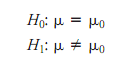 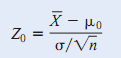 Diunduh dari:  getut.staff.uns.ac.id/files/2011/04/uji-hipotesis2.ppt…… 28/9/2012
Uji hipotesis rata-rata, RAGAM diketahui
ilustrasi
Diunduh dari:  getut.staff.uns.ac.id/files/2011/04/uji-hipotesis2.ppt…… 28/9/2012
Langkah-langkah uji hipotesis
Hipotesis :







Tingkat Signifikansi
Diunduh dari:  getut.staff.uns.ac.id/files/2011/04/uji-hipotesis2.ppt…… 28/9/2012
H1: SALAH SATU DARI METODE PEMBELAJARAN  LEBIH UNGGUL DARIPADA METODE PEMBELAJARAN YANG LAIN
UJI DUA PIHAK 
H0: μ = μo
H1: μ ≠ μo

          penolakan H0                                         penolakan H0
                                                         
                                                daerah penerimaan H0
           ½ α                                                                    ½ α

iii. Hipotesis H0 diterima jika: -z1/2α < z < z1/2 α
Diunduh dari:  getut.staff.uns.ac.id/files/2011/04/uji-hipotesis2.ppt…… 28/9/2012
H1:METODE PEMBELAJARAN A LEBIH UNGGUL DARI PADA METODE PEMBELAJARAN B
UJI SATU PIHAK (KANAN)
H0: μ = μo
H1: μ > μo
                                                                            (daerah kritis)
                                                                             penolakan H0
                                                         
                                                        daerah penerimaan H0

                                                                                                                               α

iii. Hipotesis H0 diterima jika:  z  ≤ z α
Diunduh dari:  getut.staff.uns.ac.id/files/2011/04/uji-hipotesis2.ppt…… 28/9/2012
H1:DENGAN SISTEM INJEKSI PENGGUNAAN BAHAN BAKAR LEBIH IRIT DARIPADA SISTEM BIASA
UJI SATU PIHAK (KIRI)
H0: μ = μo
H1: μ < μo

    (daerah kritis)
   penolakan H0
                                                         
                                                daerah penerimaan H0
                    α
iii. Hipotesis H0 diterima jika:  z  ≥ -zα
Diunduh dari:  getut.staff.uns.ac.id/files/2011/04/uji-hipotesis2.ppt…… 28/9/2012
iv. Perhitungan :
Diunduh dari:  getut.staff.uns.ac.id/files/2011/04/uji-hipotesis2.ppt…… 28/9/2012
Contoh Uji Hipotesis
Akan diuji bahwa rata-rata tinggi mahasiswa PS AGROTEK adalah 160 cm atau berbeda dari itu. 

Jika tingkat signifikansi 5% dan diambil sampel random 100 orang mahasiswa ternyata rata-rata 163.5 cm dengan deviasi standar 4.8 cm. Apakah hipotesis ini benar?
Diunduh dari:  getut.staff.uns.ac.id/files/2011/04/uji-hipotesis2.ppt…… 28/9/2012
Penyelesaian
Hipotesis :

Tingkat signifikansi 0.05
H0 diterima jika
Diunduh dari:  getut.staff.uns.ac.id/files/2011/04/uji-hipotesis2.ppt…… 28/9/2012
iv. Perhitungan



v. Karena
 	Z = 7.29 > 1.96 maka H0 ditolak

Jadi                        diterima , rata-rata TB mahasiswa PS AGROTEK berbeda dari 160 cm .
Uji Hipotesis rata-rata berdistribusi Normal,  ragam tidak diketahui
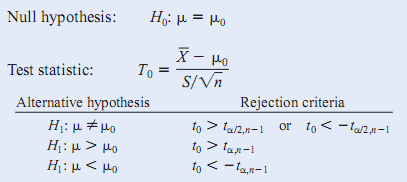 Ilustrasi
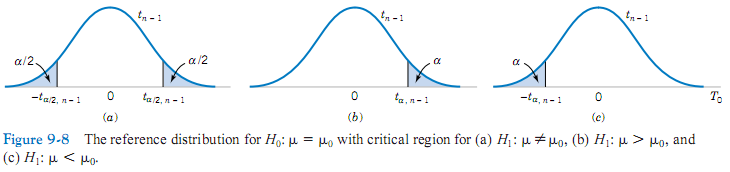 Contoh
Rata-rata sampel 0.83725 dan standar deviasi =0.02456
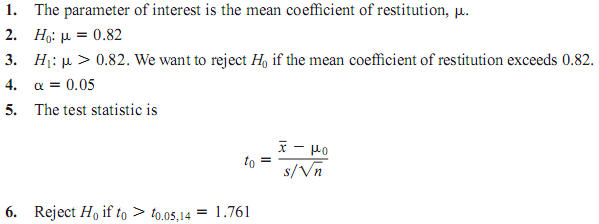 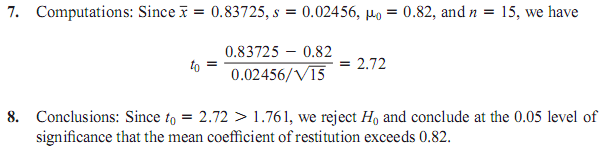 Diunduh dari:  getut.staff.uns.ac.id/files/2011/04/uji-hipotesis2.ppt…… 28/9/2012
UJI HIPOTESIS PROPORSI
Hipotesis :







Tingkat Signifikansi
Daerah kritik idem dengan atas
Diunduh dari:  getut.staff.uns.ac.id/files/2011/04/uji-hipotesis2.ppt…… 28/9/2012
iv. Perhitungan :
Diunduh dari:  getut.staff.uns.ac.id/files/2011/04/uji-hipotesis2.ppt…… 28/9/2012
Contoh 2
Seorang  petani menyatakan bahwa tanaman jagungnya berhasil panen 90%. Ternyata dalam sampel 200 orang petani jagung , tanamannya berhasil panen  hanya 160 orang. 

Apakah pernyataan petani tsb benar?
Diunduh dari:  getut.staff.uns.ac.id/files/2011/04/uji-hipotesis2.ppt…… 28/9/2012
Penyelesaian
Hipotesis :

Tingkat signifikansi 0.05
Hipotesis H0 diterima jika:  z  ≥ -zα
	z ≥-1.64
iv. Hitungan
Diunduh dari:  getut.staff.uns.ac.id/files/2011/04/uji-hipotesis2.ppt…… 28/9/2012
Karena z = -4.717 < -1.64 maka H0 ditolak

Dengan kata lain:
Pernyataan Petani jagung itu tidak benar
Diunduh dari:  getut.staff.uns.ac.id/files/2011/04/uji-hipotesis2.ppt…… 28/9/2012
HIPOTESIS
Jawaban sementara terhadap suatu 
permasalahah yang paling dianggap benar
H0 : Pernyataan yang menyatakan tidak berpengaruh, 
        tidak ada perbedaan, tidak ada interaksi dsb.
H1 : Pernyataan yang menyatakan berpengaruh, ada
        perbedaan, ada interaksi dsb.
Peluang menerima H0 (P)
Jika P>0.05 H0 diterima, sebaliknya P≤0.05
 H0 ditolak maka H1 yang diterima
Diunduh dari: staff.unud.ac.id/~sampurna/wp-content/uploads/2008/.../hipotesis.ppt …… 28/9/2012
MENGUJI  RATA-RATA
Uji Dua Arah
H0 : µ = µ0 lawan H1 : µ ≠ µ0
Diketahui
Tidak
Diketahui
Dibandingkan Tabel 
< Ho Diterima
>Ho Ditolak
Z½ά
t½ά;db=n-1
Diunduh dari: staff.unud.ac.id/~sampurna/wp-content/uploads/2008/.../hipotesis.ppt …… 28/9/2012
MENGUJI  RATA-RATA
Uji Satu Arah
H0 : µ ≤ µ0 lawan H1 : µ > µ0
Diketahui
Tidak
Diketahui
Dibandingkan Tabel 
< Ho Diterima
>Ho Ditolak
Zά
tά;db=n-1
Diunduh dari: staff.unud.ac.id/~sampurna/wp-content/uploads/2008/.../hipotesis.ppt …… 28/9/2012
MENGUJI  PROPORSI
Hipotesis H0 :  п = п0  lawan H1 :  п ≠ п0
<Z Tabel α0.05 : Ho diterima
≥Z Tabel α0.05 : Ho ditolak
PENGUJIAN HOMOGENITAS  RAGAM
Hipotesisis H0 : σ = σ0  lawan H1 : σ ≠ σ0
Disini S12>S22
<Fα0.05;db1=n-1,db2=n-2)
Ragam Homogen
Diunduh dari: staff.unud.ac.id/~sampurna/wp-content/uploads/2008/.../hipotesis.ppt …… 28/9/2012
MENGUJI  KESAMAAN DUA NILAI RATA-RATA
Uji Dua Arah : Hipotesis H0 : µ1= µ2 lawan H1 : µ1≠ µ2
Uji Satu Arah : Hipotesis H0 : µ1≤ µ2 lawan H1 : µ1> µ2
BERPASANGAN
TIDAK BERPASANGAN
α
½α
½α
t Tabel
Diunduh dari: staff.unud.ac.id/~sampurna/wp-content/uploads/2008/.../hipotesis.ppt …… 28/9/2012
UJI  HIPOTESIS
Tabel berikut menjelaskan rumus untuk uji hipotesis.
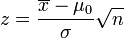 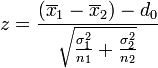 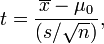 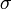 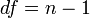 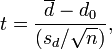 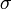 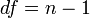 Diunduh dari:  …… 2/10/2012
UJI  HIPOTESIS
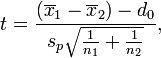 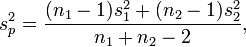 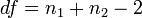 Diunduh dari:  …… 28/9/2012
UJI  HIPOTESIS
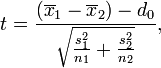 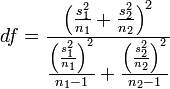 Diunduh dari:  …… 28/9/2012
UJI  HIPOTESIS
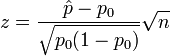 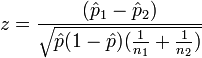 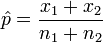 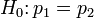 Diunduh dari:  …… 2/10/2012
UJI  HIPOTESIS
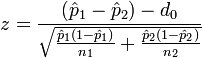 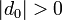 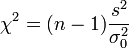 Diunduh dari:  …… 28/9/2012
UJI  HIPOTESIS
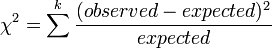 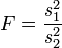 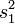 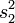 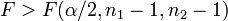 Diunduh dari:  …… 28/9/2012
UJI HIPOTESIS NILAITENGAH POPULASI
UJI HIPOTESIS NILAITENGAH POPULASI
UJI HIPOTESIS NILAITENGAH POPULASI
UJI HIPOTESIS RAGAM POPULASI
UJI HIPOTESIS PROPORSI POPULASI
UJI HIPOTESIS PROPORSI POPULASI
UJI HIPOTESIS PROPORSI POPULASI
UJI  HIPOTESIS
Uji hipotesis dilakukan untuk mendapatkan kesimpulan tentang populasi berdasarkan sampel yang ada.
Bila kita ingin mengetahui pendapat mahasiswa UB tentang Kenyamanan Kampus dan menanyai seluruh mahasiswa  sensus  analisis deskriptif  maka tidak perlu uji hipotesis.
Tetapi kalau kita hanya mengambil sampel mahasiswa  uji hipotesis  untuk membuktikan jawaban dari sampel mahasoswa tersebut  apa dapat mewakili jawaban seluruh mahasiswa UB
Diunduh dari:  ariagusti.files.wordpress.com/2011/04/bi-01-uji-hipotesis.ppt…… 4/10/2012
UJI  HIPOTESIS
Kesimpulan dari uji hipotesis secara statistik hanya berupa “menerima atau menolak hipotesis” dan 
tidak dapat membuktikan kebenaran hipotesis karena statistika ini tidak melakukan pembuktian.
Diunduh dari:  ariagusti.files.wordpress.com/2011/04/bi-01-uji-hipotesis.ppt…… 4/10/2012
UJI  HIPOTESIS
“Penerimaan” suatu hipotesis terjadi karena TIDAK CUKUP BUKTI untuk MENOLAK hipotesis , dan BUKAN karena HIPOTESIS ITU BENAR .
“Penolakan” suatu hipotesis terjadi karena TIDAK CUKUP BUKTI untuk MENERIMA hipotesis, dan BUKAN karena HIPOTESIS ITU SALAH.
Diunduh dari:  ariagusti.files.wordpress.com/2011/04/bi-01-uji-hipotesis.ppt…… 4/10/2012
Contoh: UJI HIPOTESIS
Seorang petani Apel menanam jenis Apel Manalagi dan menjamin bahwa  buah-apel ini lebih enak rasanya dibandingkan dengan jenis buah-apel yang sebelumnya
Hipotesis awal :  Buah apel Manalagi tidak lebih enak rasanya dibandingkan dengan buah apel yang telah ada sebelumnya
Petani Apel akan akan mengambil sampel konsumen buah apel untuk menguji pendapat konsumen tentang “rasa buah apelnya” dan berharap hipotesis awal ini ditolak, sehingga pendapatnya dapat diterima!
Diunduh dari:  ariagusti.files.wordpress.com/2011/04/bi-01-uji-hipotesis.ppt…… 4/10/2012
Contoh: UJI HIPOTESIS
Pak Ario, seorang petugas penyuluh pertanian lapangan telah memperbaiki metoda penyuluhan pertanian yang menjadi tugasnya. 
Pak Ario  berkeyakinan bahwa setelah perbaikan metoda penyuluhannya, maka rata-rata pengetahuan petani tentang usaha pertanian mengalami peningkatan. 
Bagaimana ia menyusun hipotesis awal penelitiannya?
Hipotesis awal : Tidak ada perbedaan rata-rata pengetahuan petani  “sebelum” dan “sesudah” adanya perbaikan metoda penyuluhan.
Pak Ario berharap hipotesis awal ini ditolak, sehingga membuktikan bahwa pendapatnya benar!
Diunduh dari:  ariagusti.files.wordpress.com/2011/04/bi-01-uji-hipotesis.ppt…… 4/10/2012
PROSEDUR  UJI  HIPOTESIS
Rumuskan hipotesis yang akan diuji : H0 dan Ha
Tentukan tingkat signifikansi (α) atau kesalahan tipe 1
Tentukan uji statistik yang akan digunakan (z atau t)
Tentukan nilai titik kritis atau daerah penerimaan – penolakan H0
Hitung nilai statistik sampel dengan uji statistik pada tingkat signifikansi yg telah ditentukan
Buatlah kesimpulan yang tepat pada populasi bersangkutan  menerima atau menolak H0
Diunduh dari:  ariagusti.files.wordpress.com/2011/04/bi-01-uji-hipotesis.ppt…… 4/10/2012
Step 1 : Rumuskan Hipotesis Uji (H0 dan Ha)
Pada uji hipotesis, parameter yang akan diuji disebut hipotesis nol  H0 yang secara statistik berarti tidak ada perbedaan antara kedua variabel yang dibandingkan.
H0 : μ = 500 (satu populasi)
H0 : μ1 = μ2 (dua populasi)
Bila uji statistik menolak hipotesis nol, berarti ada hipotesis lain yang diterima. 
Hipotesis ini disebut hipotesis alternatif  Ha yang sifatnya berlawanan dengan hipotesis nol.
Ha : μ # 500 (satu populasi)
Ha : μ1 #  μ2 (dua populasi)
Diunduh dari:  ariagusti.files.wordpress.com/2011/04/bi-01-uji-hipotesis.ppt…… 4/10/2012
Hipotesis Nol dan Hipotesis Alternatif
H0 -> Hipotesis Nol
Ha -> Hipotesis Alternatif

Hipotesis selalu menyinggung parameter atau karakteristik populasi dan bukan karakteristik sampel. 
Artinya populasi, bukan sampel;  bahwa peneliti akan membuat kesimpulan (inference) dari data yang terbatas.
Diunduh dari:  ariagusti.files.wordpress.com/2011/04/bi-01-uji-hipotesis.ppt…… 4/10/2012
CONTOH  HIPOTESIS
Untuk menguji apakah “ada perbedaan rata-rata hasil Ujian Biostatistik mahasiswa Kelas A dan Kelas B”.
H0  u1 = u2 
		Tidak ada perbedaan rata-rata hasil  ujian Biostatistik antara mahasiswa Kelas A dan Kelas B.
Ha  u1 # u2 (dua arah)
		Ada perbedaan rata-rata hasil ujian Biostatistik 	antara mahasiswa Kelas A dan Kelas B..
Ha  u1 > u2 atau u1 < u2 (satu arah)
		Rata-rata hasil ujian Biostatistik mahasiswa Kelas A lebih besar dari Kelas B atau sebaliknya.
Diunduh dari:  ariagusti.files.wordpress.com/2011/04/bi-01-uji-hipotesis.ppt…… 4/10/2012
Step 2 : Penentuan Tingkat Signifikansi
Probabilitas Kesalahan Tipe  I (α)  adalah probabilitas menolak H0 ketika H0 benar (Significance level / Tingkat Signifikansi)
Probabilitas Kesalahan Tipe II (ß)  adalah probabilitas menerima H0 ketika H0 salah
Diunduh dari:  ariagusti.files.wordpress.com/2011/04/bi-01-uji-hipotesis.ppt…… 4/10/2012
TINGKAT  SIGNIFIKANSI (Significancy Level)
Tidak ada ketentuan yang baku untuk besarnya tingkat signifikansi.
Tetapi yang lazim digunakan adalah :
		α = 0,05 (CI=95%) atau α = 0,01 (CI=99%)
CI 	= Confidence Interval (Tingkat Signifikansi)
	= komplemen dari α
	= 1 - α
Diunduh dari:  ariagusti.files.wordpress.com/2011/04/bi-01-uji-hipotesis.ppt…… 4/10/2012
P-value (observed signivicance level)
Peluang variabel yang dibandingkan pada sampel berbeda secara bermakna pada tingkat kepercayaan yang telah ditetapkan  simbol (p) value  actual signicance level.
Bandingkan p –value hasil uji statistik dengan α
Jika 		: P < α  Tolak H0
Dan jika 	: P ≥ α  Gagal tolak H0
Diunduh dari:  ariagusti.files.wordpress.com/2011/04/bi-01-uji-hipotesis.ppt…… 4/10/2012
Step 3 : Tentukan Uji Statistik
Beberapa Uji Hipotesis pada Statistika Parametrik

1. Uji rata-rata dari sampel besar  Uji Z 1 sampel

2. Uji rata-rata dari sampel kecil  Uji t 1 sampel

3. Uji beda rata-rata dari 2 sampel besar  Uji Z 2 sampel

4. Uji beda rata-rata dari 2 sampel kecil  Uji t  2 sampel

5. Uji korelasi  Uji Korelasi Pearson

6. Uji regresi  Uji regresi linear
Diunduh dari:  ariagusti.files.wordpress.com/2011/04/bi-01-uji-hipotesis.ppt…… 4/10/2012
Uji Statistik
Diunduh dari:  ariagusti.files.wordpress.com/2011/04/bi-01-uji-hipotesis.ppt…… 4/10/2012
Uji Statistik
Diunduh dari:  ariagusti.files.wordpress.com/2011/04/bi-01-uji-hipotesis.ppt…… 4/10/2012
Penentuan daerah penerimaan-penolakan H0
Uji satu arah (one tail)
	H0 : Ditulis dalam bentuk persamaan (=)
	Ha : Ditulis dalam bentuk (>) atau (<)
Contoh uji satu arah :
	a. H0 : μ = 50 menit
	    Ha : μ < 50 menit
Daerah Penerimaan H0
Luas daerah terarsir = α
Daerah penolakan H0
-zα atau –t(db;α)
0
Titik kritis z / t
Diunduh dari:  ariagusti.files.wordpress.com/2011/04/bi-01-uji-hipotesis.ppt…… 4/10/2012
ARAH UJI HIPOTESIS
Uji satu arah (one tail)
b. H0 : μ = μ0 menit
	    Ha : μ > μ0 menit
Daerah Penerimaan H0
Luas daerah terarsir = α
Daerah penolakan H0
zα atau t(db;α)
0
Titik kritis z atau t
Diunduh dari:  ariagusti.files.wordpress.com/2011/04/bi-01-uji-hipotesis.ppt…… 4/10/2012
ARAH UJI HIPOTESIS
Uji dua arah (two tail)
H0 : μ = μ0 menit
	    Ha : μ ≠ μ0 menit
Daerah Penerimaan H0
Luas daerah terarsir = α
Daerah penolakan H0
Daerah penolakan H0
-zα/2 atau -t(db;α/2)
zα/2 atau t(db;α/2)
0
Diunduh dari:  ariagusti.files.wordpress.com/2011/04/bi-01-uji-hipotesis.ppt…… 4/10/2012
Nilai Z-tabel
Zα  Nilai Z tabel pada α tertentu
Z5%	   = Z0,05   = 1,645
Z10%   = Z0,10   = 2,33
Z2,5% = Z0,025  = 1,96
Z0,5% = Z0,005  = 2,575
Diunduh dari:  ariagusti.files.wordpress.com/2011/04/bi-01-uji-hipotesis.ppt…… 4/10/2012
Nilai t-tabel
tdb;α  Nilai t tabel pada α dan derajat bebas (db)
db = derajat bebas = degree of freedom (df)
	 satu populasi  db = n – 1
	 dua populasi   db = (n1 – 1) + (n2 – 1)
				         = n1 + n2 - 2
Diunduh dari:  ariagusti.files.wordpress.com/2011/04/bi-01-uji-hipotesis.ppt…… 4/10/2012
Diketahui : n = 99 ;   α = 0,05 
berapa nilai t-tabel (titik kritis)
db = n - 1 = 98
t-tabel uji 2 arah
1,98
Diunduh dari:  ariagusti.files.wordpress.com/2011/04/bi-01-uji-hipotesis.ppt…… 4/10/2012
Nilai  t-tabel
Diketahui : n1 = 10; n2 =13; α=0,05
	berapa nilai t-tabel (titik kritis)
db = n1+n2 - 2 = 10 + 13 -2 = 21
t-table uji 2 arah
2,08
Diunduh dari:  ariagusti.files.wordpress.com/2011/04/bi-01-uji-hipotesis.ppt…… 4/10/2012
CONTOH RUMUSAN HIPOTESIS
Sebuah perusahaan rokok menyatakan bahwa upah rata-rata per minggu karyawannya adalah Rp180.000.

Sebuah perusahaan rokok menyatakan bahwa upah rata-rata per minggu karyawannya lebih dari Rp180.000.

Sebuah perusahaan rokok menyatakan bahwa upah rata-rata per minggu karyawannya kurang dari Rp180.000.
Diunduh dari:   www.stieykpn.ac.id/.../uji%20hipotesis%20untuk%20mean%20propo...…… 4/10/2012
UJI HIPOTESIS: RATA-RATA
Rata-rata sampel dengan rata-rata hipotesis
Beda dua rata-rata untuk data independen (sampel besar)
Beda dua rata-rata untuk data independen (sampel kecil)
Beda dua rata-rata untuk data observasi yang berpasangan (paired observations)
Statistika Induktif - Uji Hipotesis
109
Diunduh dari:   www.stieykpn.ac.id/.../uji%20hipotesis%20untuk%20mean%20propo...…… 4/10/2012
Hipotesis Rata-rata
Manajer pengendalian mutu mengatakan bahwa semua mesin beroperasi dalam kondisi terkendali (in control) pada tingkat 100 unit dengan standar deviasi 5 unit. Seorang peneliti ingin membuktikan pernyataan tersebut. Dari semua mesin yang beroperasi diambil 40 mesin sebagai sampel dan diperoleh informasi bahwa mesin tersebut rata-rata beroperasi pada tingkat 98 unit. Dengan tingkat signifikansi () 5%, apakah sampel tersebut dapat mendukung pernyataan produksi rata-rata mesin adalah 100 unit!
Statistika Induktif - Uji Hipotesis
110
Diunduh dari:   www.stieykpn.ac.id/.../uji%20hipotesis%20untuk%20mean%20propo...…… 4/10/2012
HIPOTESIS  RATA-RATA
Suatu biro perjalanan menyatakan bahwa waktu yang diperlukan untuk menempuh perjalanan dari kota A ke kota B adalah 12,3 jam. Sampel sebanyak 6 kali perjalanan diperoleh informasi sebagai berikut:







Dengan menggunakan tingkat signifikansi 5%, apakah sampel tersebut dapat mendukung pernyataan bahwa waktu tempuh dari kota A ke kota B adalah 12,3 jam?
Statistika Induktif - Uji Hipotesis
111
Diunduh dari:   www.stieykpn.ac.id/.../uji%20hipotesis%20untuk%20mean%20propo...…… 4/10/2012
Hasil analisis
Diunduh dari:   www.stieykpn.ac.id/.../uji%20hipotesis%20untuk%20mean%20propo...…… 4/10/2012
UJI HIPOTESIS BEDA DUA RATA-RATA: SAMPEL INDEPENDEN
Tujuan: menguji hipotesis (dugaan) tentang perbedaan dua rata-rata populasi
Uji beda dua rata-rata populasi dengan df = n1 + n2 – 2 < 30 disebut sampel kecil. Pengujian dilakukan menggunakan distribusi t
Uji beda dua rata-rata populasi dengan df = n1 + n2 – 2 ≥ 30 disebut sampel besar. Pengujian dilakukan menggunakan distribusi Z
Statistika Induktif - Uji Hipotesis
113
Diunduh dari:   www.stieykpn.ac.id/.../uji%20hipotesis%20untuk%20mean%20propo...…… 4/10/2012
PROSEDUR UJI HIPOTESIS BEDA DUA RATA-RATA
ANALISIS
Rumusan Hipotesis


Nilai kritis: (cari di tabel t atau Z)
Nilai Hitung: (cara manual atau komputer)
Keputusan: H0 ditolak jika nilai hitung absolut lebih besar dari nilai tabel absolut. Sebaliknya …….
Kesimpulan
µ1= µ2
µ1≠ µ2
µ1 ≤ µ2
µ1> µ2
µ1 ≥ µ2
µ1< µ2
H0: 
HA:
Statistika Induktif - Uji Hipotesis
114
Diunduh dari:   www.stieykpn.ac.id/.../uji%20hipotesis%20untuk%20mean%20propo...…… 4/10/2012
RUMUS NILAI t-HITUNG: SAMPEL KECIL
Statistika Induktif - Uji Hipotesis
115
Diunduh dari:   www.stieykpn.ac.id/.../uji%20hipotesis%20untuk%20mean%20propo...…… 4/10/2012
RUMUS NILAI  Z-HITUNG: SAMPEL BESAR
Statistika Induktif - Uji Hipotesis
116
Diunduh dari:   www.stieykpn.ac.id/.../uji%20hipotesis%20untuk%20mean%20propo...…… 4/10/2012
Soal: Hipotesis Beda Dua Rata-rata Populasi: Sampel Independen
Asosiasi pedagang apel Kota Batu menyatakan tidak ada perbedaan volume penjualan  buah apel rata-rata setiap bulan antara Kios A dan Kios  B. 
Untuk membuktikan pernyataan tersebut diambil sampel volume penjualan buah apel selama 12 bulan terakhir di kedua kios tersebut dan diperoleh informasi bahwa volume penjualan buah apel setiap bulan di Kios A sebesar 236 kg dengan simpangan baku 20 kg. Sedangkan volume penjualan setiap bulan pada periode tersebut di Kios B sebesar 200 kg dengan simpangan baku 30 kg. 
Dengan menggunakan tingkat signifikansi 5%, apakah sampel mendukung pernyataan bahwa tidak terdapat perbedaan volume penjualan buah apel di kedua kios tersebut.
Statistika Induktif - Uji Hipotesis
117
Diunduh dari:   www.stieykpn.ac.id/.../uji%20hipotesis%20untuk%20mean%20propo...…… 4/10/2012
HASIL ANALISIS
Rumusan Hipotesis
	H0: µ1 = µ2
	HA: µ1 ≠ µ2
Nilai Kritis: t = ± 2,074
Nilai Hitung: t = 3,458
Keputusan: menolak H0
Kesimpulan: Rata-rata volume penjualan buah apel di Kios A tidak sama dengan rata-rata volume penjualan buah apel di Kios B.
Diunduh dari:   www.stieykpn.ac.id/.../uji%20hipotesis%20untuk%20mean%20propo...…… 4/10/2012
Soal. Uji Hipotesis Beda Dua Rata-rata Populasi: Sampel Independen
Empat puluh unit kebun apel di Kota Batu dan 36 unit kebun apel di Poncokusumo  dipilih secara random sebagai sampel untuk menguji dugaan bahwa produktivityas rata-rata per tahun kebun apel di Kota Batu lebih tinggi daripada kebun apel Poncokusumo. 
Berdasarkan sampel tersebut diperoleh informasi bahwa produktivitas kebun apel di Kota Batu adalah 80 ton dengan simpangan baku  1,6 ton dan di Poncokusumo sebesar 78,2 ton dengan simpangan baku 2,1 ton. Dengan  = 5%, apakah sampel mendukung dugaan bahwa produktivitas kebun apel di Kota Batu lebih tinggi daripada di Poncokusumo.
Statistika Induktif - Uji Hipotesis
119
Diunduh dari:   www.stieykpn.ac.id/.../uji%20hipotesis%20untuk%20mean%20propo...…… 4/10/2012
HASIL  ANALISIS
Rumusan Hipotesis
	H0: µ1 ≤ µ2
	HA: µ1 > µ2
Nilai Kritis: Z = ± 1,645
Nilai Hitung: Z = 4,168
Keputusan: menolak H0
Kesimpulan: Produktivitas rata-rata kebun apel di Kota Batu lebih tinggi daripada di Poncokusumo.
Diunduh dari:   www.stieykpn.ac.id/.../uji%20hipotesis%20untuk%20mean%20propo...…… 4/10/2012
UJI HIPOTESIS BEDA DUA RATA-RATA: OBSERVASI BERPASANGAN
Tujuan: menguji hipotesis (dugaan) tentang beda dua rata-rata populasi dengan sampel yang sama (berpasangan)

Pokok dari pengujian ini adalah menguji apakah terdapat perbedaan antara rata-rata populasi yang belum diberi perlakuan dengan yang telah diberi perlakukan.
Statistika Induktif - Uji Hipotesis
121
Diunduh dari:   www.stieykpn.ac.id/.../uji%20hipotesis%20untuk%20mean%20propo...…… 4/10/2012
HASIL  ANALISIS
Rumusan Hipotesis
	H0: d = 0	 	d ≤ 0	 	d ≥ 0 	
	HA: d ≠ 0		d > 0		d < 0
Nilai Kritis: Ditentukan menggunakan tabel 
Nilai Hitung: DIhitung dengan rumus
Keputusan: H0 ditolak jika nilai hitung absolut lebih besar daripada nilai tabel absolut.  Sebaliknya …....
Kesimpulan
Diunduh dari:   www.stieykpn.ac.id/.../uji%20hipotesis%20untuk%20mean%20propo...…… 4/10/2012
RUMUS NILAI HITUNG
Statistika Induktif - Uji Hipotesis
123
Soal. Uji  Hipotesis Beda Dua Rata-rata: Observasi Berpasangan
Waktu yang dibutuhkan oleh petani untuk menanam tanaman dio lahan usahanya sebelum dan sesudah mengikuti pelatihan pertanian adalah sebagai berikut (dalam hari):







Lakukan uji terhadap dugaan bahwa waktu yang diperlukan petani untuk menanam tanamannya tidak berbeda antara sebelum dan sesudah mengikuti pelatihan pertanian dengan tingkat signifikansi 5%.
HASIL  ANALISIS
Rumusan Hipotesis
	H0: d = 0	 	
	HA: d ≠ 0
Nilai Kritis: t = ±  2,571
Nilai Hitung: t = 4,39
Keputusan: thitung= 4,39 > tkritis = 2,571. Keputusan nya adalah menolak H0.
Kesimpulan: Ada perbedaan lamanya waktu yang diperlukan petani untuk menanam tanamannya antara sebelum dan sesudah petani mengikuti pelatihan
Statistika Induktif - Uji Hipotesis
125
UJI HIPOTESIS PROPORSI POPULASI
Tujuan: menguji hipotesis (dugaan) terhadap proporsi populasi berdasarkan informasi yang diperoleh dari sampel

Pengujian hipotesis proporsi populasi menggunakan distribusi Z. 
Dengan demikian tidak perlu memperhatikan derajat bebas (db)
Statistika Induktif - Uji Hipotesis
126
PROSEDUR UJI HIPOTESIS PROPORSI POPULASI
Rumusan Hipotesis
	H0:  = ..	  ≤ ..	  ≥ .. 	
	HA:  ≠ ..	  > ..	  < ..
Nilai Kritis: ditentukan menggunakan tabel 
Nilai Hitung: dihitung dengan rumus
Keputusan: H0 ditolak jika nilai hitung absolut lebih besar daripada nilai tabel absolut. Sebaliknya ………
Kesimpulan
Statistika Induktif - Uji Hipotesis
127
Diunduh dari:   www.stieykpn.ac.id/.../uji%20hipotesis%20untuk%20mean%20propo...…… 4/10/2012
RUMUS NILAI Z-HITUNG
Statistika Induktif - Uji Hipotesis
128
Diunduh dari:   www.stieykpn.ac.id/.../uji%20hipotesis%20untuk%20mean%20propo...…… 4/10/2012
Soal.   Uji Hipotesis Proporsi
Suatu pengelola Agrowisata menyatakan bahwa 65% wisatawan merasa puas atas jasa layanannya. Untuk membuktikan pernyataan ini dilakukan penelitian dengan meminta respon dari pengunjung agrowisata. 

Setelah dilakukan survey diperoleh informasi bahwa dari 250 pengunjung yang memberi respon, sebanyak 165 pengunjung menyatakan puas dengan layanan yang diberikan. 
Apakah sampel yang diperoleh mendukung pernyataan perusahaan Agrowisata tersebut dengan tingkat signifikansi 5%?
HASIL  ANALISIS
Rumusan Hipotesis
	H0:  = 0,65	
	HA:  ≠ 0,65
Nilai Kritis: Z =  ± 1,96
Nilai Hitung: Z = 0.33
Keputusan: H0 diterima
Kesimpulan: Wisatawan yang menyatakan puas adalah 65%.
Statistika Induktif - Uji Hipotesis
130
UJI HIPOTESIS BEDA DUA PROPORSI POPULASI
Tujuan: menguji hipotesis (dugaan) terhadap perbedaan dua proporsi populasi berdasarkan informasi yang diperoleh dari sampel.

Pengujian hipotesis proporsi populasi menggunakan distribusi Z. Dengan demikian tidak perlu memperhatikan derajat bebas (db)
HASIL  ANALISIS
Rumusan Hipotesis
	H0: 1 = 2 	 1 ≤ 2 	 1 ≥ 2  	
	HA: 1 ≠ 2 	 1 > 2 	 1 < 2 
Nilai Kritis: Ditentukan menggunakan tabel 
Nilai Hitung: Dihitung dengan rumus
Keputusan: H0 ditolak jika nilai hitung absolut lebih besar daripada nilai tabel absolut. Sebaliknya …....
Kesimpulan
Statistika Induktif - Uji Hipotesis
132
RUMUS NILAI  Z-HITUNG
q = 1 - p
Soal. Uji Hipotesis Beda Dua Proporsi Populasi
Pengelola kebun mangga menyatakan bahwa persentase buah mangga yang jelek dari dua macam kebun produksi (Kebun Monokultur dan Kebun Campuran) adalah sama. 
Untuk menguji pernyataan tersebut diambil sampel buah mangga sebanyak 200 buah yang dihasilkan dari kebun Monokultur dan ternyata terdapat 20 buah yang jelek. Sedangkan dari Kebun Campuran diambil sampel sebanyak 300 buah, ternyata terdapat 45 buah yang jelek. 
Dengan  = 5%, apakah sampel yang diperoleh dapat digunakan sebagai bukti membenarkan pernyataan tersebut?
HASIL  ANALISIS
Rumusan Hipotesis
	H0: 1 = 2 	 	
	HA: 1 ≠ 2 	
Nilai Kritis: Z = ± 1,96
Nilai Hitung: Z = - 1,63
Keputusan: H0 diterima
Kesimpulan: Tidak ada perbedaan proporsi buah mangga yang jelek dari kebun mangga monokultur dan dari kebun campuran.
HIPOTESIS & UJINYA
… Wassalam…